E-Rate Program
Revised FCC Forms 470 and 471
Fall 2010 Service Provider Trainings
Overview
Revised FCC Forms 470 and 471 for FY2011
Form timelines
General format changes
Changes common to both forms
Form 470
Deleted fields
Additions and changes
Form 471
Additions and changes
Target Window Timeline
Target timeline for FY2011 FCC Form 471 filing window
Current FY2011 Form 470 became available July 1, 2010
Applicants can file a Form 470 now and cite it on an FY2011 Form 471
FY2011 Form 471 window target opening mid-December with the revised Form 471 (current version can no longer be used)
When the revised version of Form 470 becomes available, applicants can file a Form 470 using the revised version and cite it on an FY2011 Form 471
Form 471 window target closing end of February
Filing a Form 470
“Current” and “revised” FY2011 Form 470
You are STRONGLY encouraged to:
File AND certify (online or on paper) the current Form 470 before the revised Form 470 becomes available
OR
File AND certify (online or on paper) the revised Form 470 after it becomes available
Filing a Form 470
“Current” and “revised” FY2011 Form 470
If you file the current Form 470 online, you must certify it online or on paper before the revised Form 470 is posted
Client Service Bureau (CSB) will ask you for corrections if your certification does not match your online filing (i.e., if you don’t print your certification using Certify Complete)
If you file the current Form 470 on paper, you must postmark it before the revised Form 470 goes live on the USAC website
Otherwise, CSB will preserve your postmark date but you will be required to re-submit on the revised Form 470
Form 471 Submissions – FY2009
Form 471 Submissions – FY2010
General Format Changes
Formatting changes to paper forms
Grey boxes (one character per box) removed
Extra lines separating most fields removed
Larger font where possible
Checkboxes outlined
More easily read
General Format Changes
Online formats remain the same
Apply Online page
Form filing options
Interview or expert
Continue incomplete
Item 21 (Form 471)
Certification options
Certify online or on paper

NOTE: Training site will be updated after Apply Online page
Apply Online Page
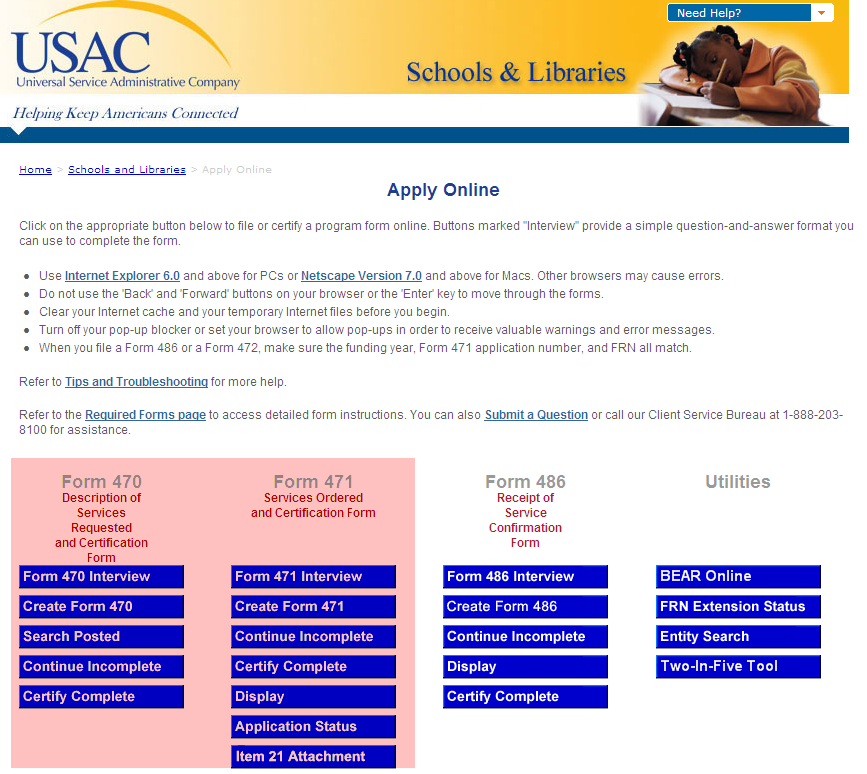 Apply Online Page - Detail
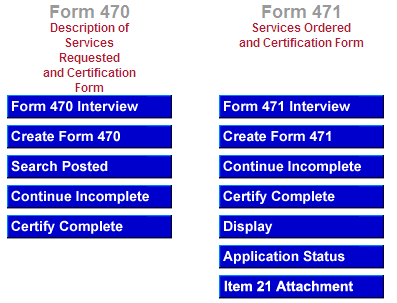 Interview Example (Form 470)
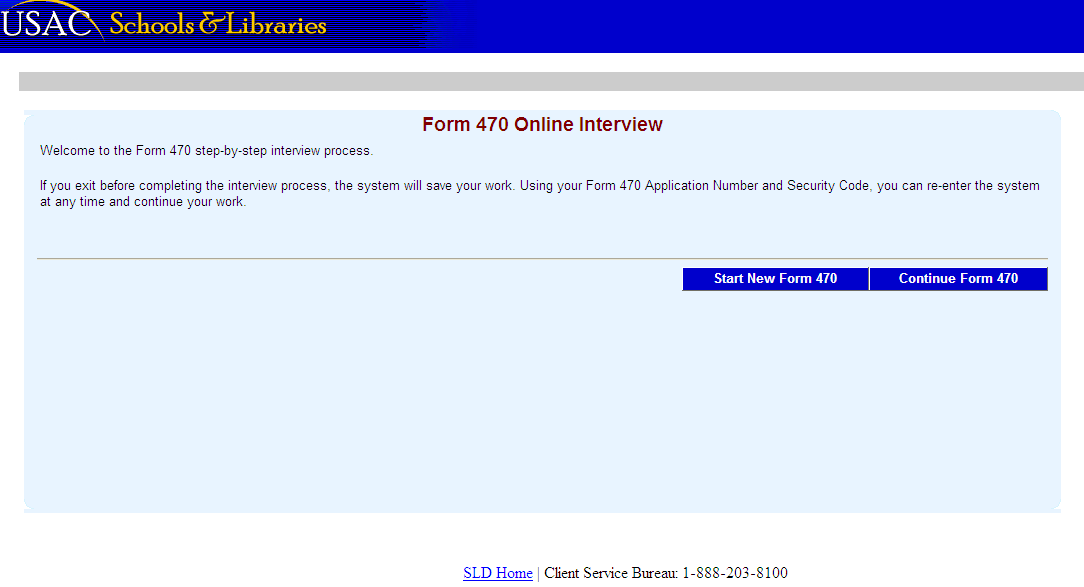 Expert Example (Form 470)
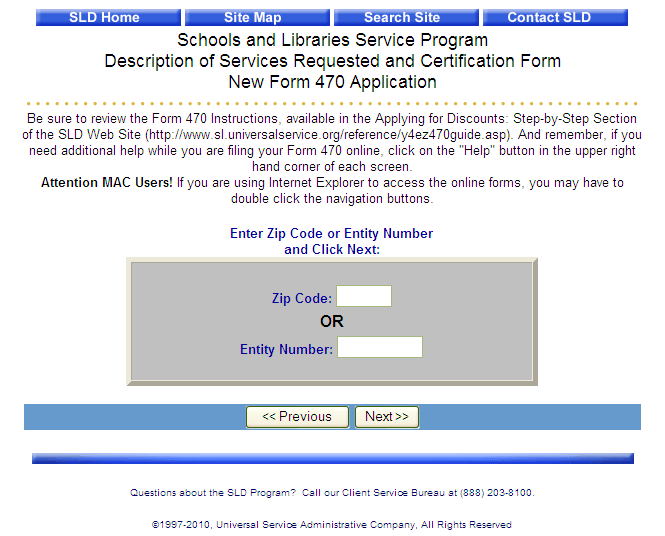 Revised FCC Forms 470 and 471
Changes Common to Both Forms
Changes Common to Both Forms
Eligible Entities/Type of Application (Additions in red)
Individual school
School district
Library
Consortium
Statewide application for (two-letter state code) _____
All public schools in state
All non-public schools in state
All libraries in state
Changes Common to Both Forms
Recipient(s) of Services (check all that apply)
Public
Private
Charter
Tribal
Head Start
State Agency
You must check at least one option
You may check multiple options
Changes Common to Both Forms
Consultant Information
Applicant will now identify a consultant that is assisting the applicant with the application process
Client Service Bureau can quickly assign a consultant registration number (CRN)
Each consulting firm has a CRN
If the firm has multiple employees, the individual employee who assisted with the form is also identified
In the last block, a checkbox has been added to indicate if the consultant is also the authorized person
Changes Common to Both Forms
Consultant Information Fields
Consultant Registration Number
Name (of consulting firm or sole proprietor)
Name of employee
Street address/City/State/Zip
Telephone number with extension
Fax number
Email address
Changes Common to Both Forms
Technology plan certification
I certify that, if required by Commission rules, all of the individual schools and libraries receiving services under this form are covered by technology plans that do or will cover all 12 months of the funding year, and that have been or will be approved by a state or other authorized body, or an SLD-certified technology plan approver, prior to the commencement of service OR
I certify that no technology plan is required by Commission rules.
Changes Common to Both Forms
Educational purposes certification
I certify that the services the applicant purchases at discounts provided by 47 U.S.C. § 254 will be used primarily for educational purposes and will not be sold, resold, or transferred in consideration for money or any other thing of value, except as permitted by the Commission’s rules at 47 C.F.R. §§ 54.500, 54.513.
Changes Common to Both Forms
Email addresses
All email addresses featured on these forms must now be entered twice
Both e-mail address entries will be compared 
If they don’t match, both fields will be cleared and the applicant must try again
This process helps to guarantee the accuracy of this important information
Revised FCC Forms 470 and 471
Form 470
Form 470 - Overview
Changes to Form 470
Block 1: Applicant Address and Information
Eligible entities that will receive services / Recipient(s) of services added (slides 15 and 16)
Number of eligible entities moved from Block 4
Consultant information added (slide 18)
Block 2: Summary Description of Needs or Services
Tariffed/month-to-month, contracted services (multi-year, voluntary extensions), contracts signed before July 19, 1997 deleted
SPI/BEAR/no preference checkboxes deleted
Form 470 - Overview
Changes to Form 470
Block 3: Technology Resources deleted
Basic telephone service deleted
Necessary resources deleted
Block 4: Recipients of Service
Statewide recipients of services moved to Block 1
Telephone numbers and prefixes for multiple eligible entities deleted
Ineligible participating entities deleted
Form 470 - Overview
Changes to Form 470 (continued)
Block 5: Certifications and Signature
Some certification language changed
Consultant as authorized person checkbox added (slide 17)
Form 470 – Deleted Fields
T/MTM or contract information (Current Items 7a – 7c)
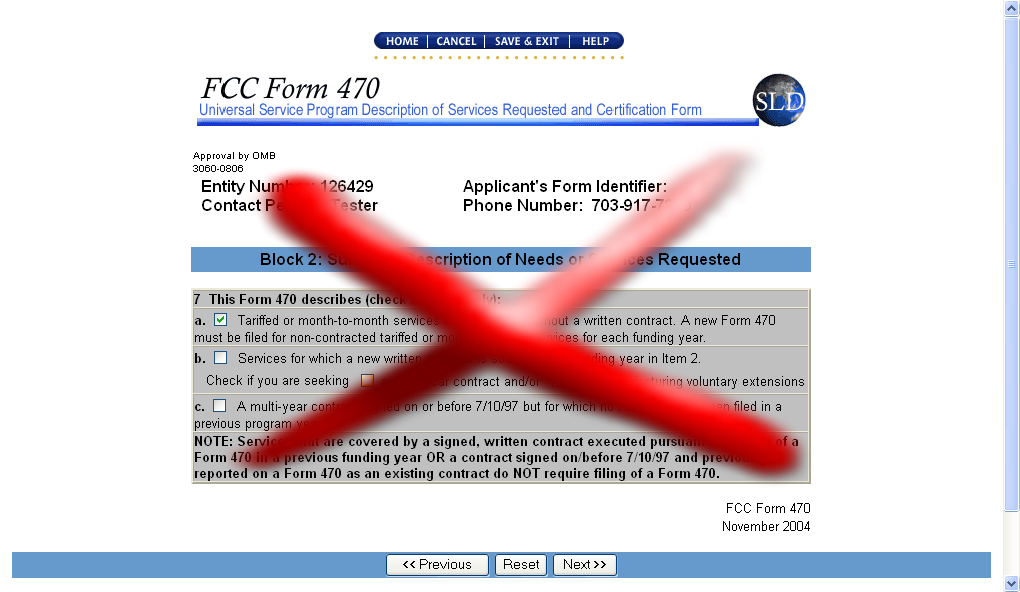 Form 470 – Deleted Fields
SPI/BEAR/No preference (Current Items 8b, 9b, 10b, and 11b)
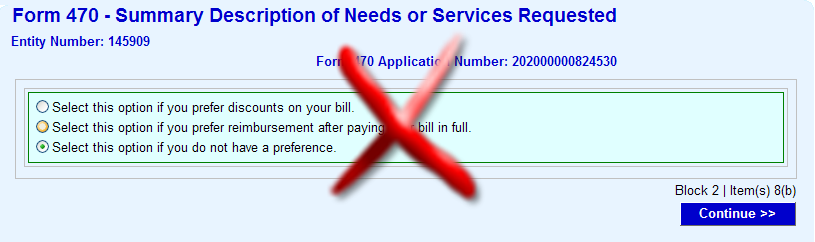 Form 470 – Deleted Fields
Basic Telephone Service (Current Item 14)
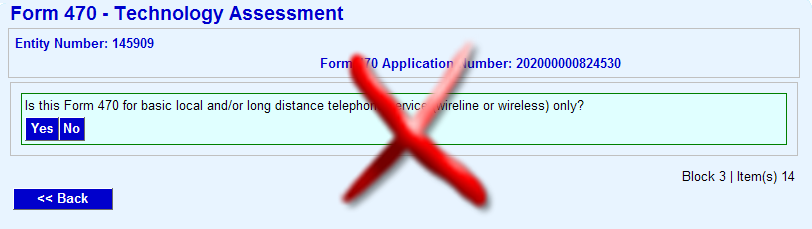 Form 470 – Deleted Fields
Necessary Resources (Current Items 15a-15f)
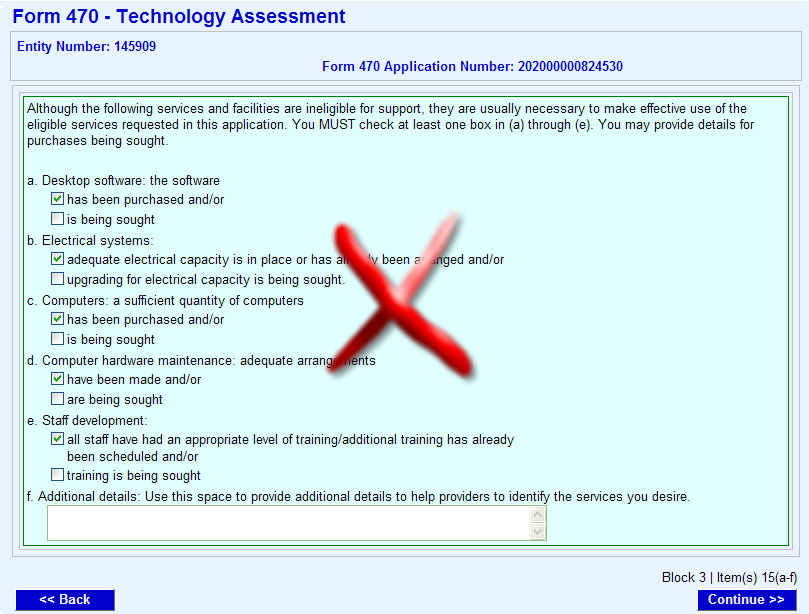 Form 470 – Deleted Fields
Phone numbers and prefixes (Current Item 16c)
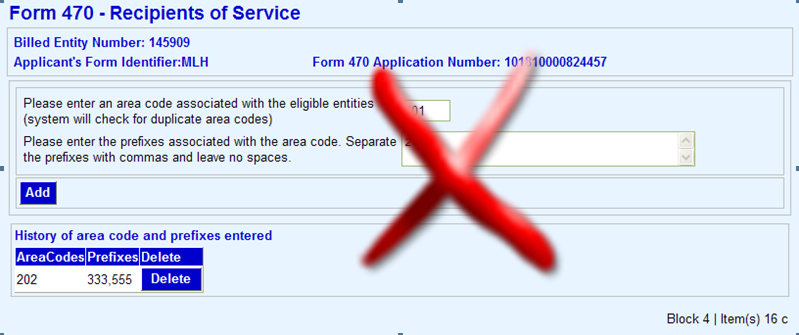 Form 470 – Deleted Fields
Ineligible participating entities (Current Item 18)
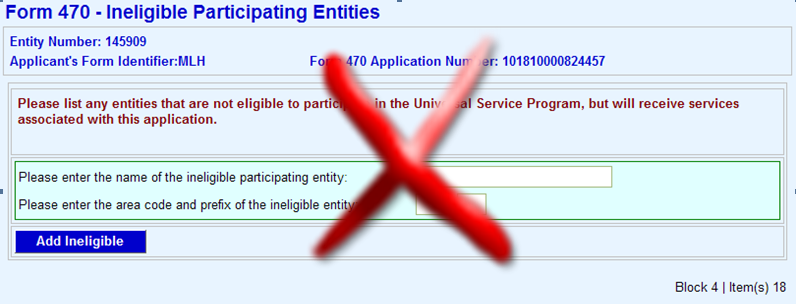 Form 470 – Certifications
Block 4 - Changes to certification pages
Item 17 – Technology plan certification (slide 19) 
Items 18 and 19 – Current Item 21 has been split into two separate certifications
The text contained in the two certifications remains the same as on the original combined certification
Item 20 – Educational purposes certification (slide 20) 
Item 21 – The following sentence has been added:
I certify that I have considered what financial resources should be available to cover these costs.
Form 470 – Certifications
Block 4 - Changes to certification pages
Item 22 – I certify that I am authorized to procure eligible services for the eligible entity(ies)…

Signature page
Item 27b – Checkbox for consultant as authorized person (slide 17)
Revised Forms 470 and 471
Form 471
Form 471 - Overview
Changes to Form 471
Block 1: Billed Entity Address and Information
FCC Registration Number added
Type of application and Recipient(s) of services added (slides 15 and 16) 
Consultant information added (slides 17 and 18)
Block 2: Impact of Services Ordered
Collection of broadband services data added
Block 3: [reserved]
Form 471 - Overview
Changes to Form 471 (continued)
Block 4: Discount Calculation Worksheet
Libraries must now provide urban/rural and student count information on the worksheet
Certain entity-level data added or requested in a different format
Block 6: Certifications and Signature
Some certification language changed
Consultant as authorized person checkbox added (slide 17)
Form 471
Changes to Form 471
Block 1: Billed Entity Address and Identifications
Item 3b – FCC Registration Number (FCC RN) added
Persons and entities doing business with the FCC must obtain an FCC RN and supply it when doing business with the FCC (Form 471 Block 1 entities only)
If you do not already have an FCC RN, you can visit https://fjallfoss.fcc.gov/coresWeb/publicHome.do
Items 5a and 5b – Type of application/Recipient(s) of service added (slides 15 and 16) 
Item 6g – Consultant information added (slide 18)
Form 471
Changes to Form 471
Block 2: Impact of Services Ordered
BEFORE ORDER column removed
“AFTER ORDER” columns to complete:
Individual schools and school districts complete the “Schools” column
Libraries and library consortia complete the “Libraries” column
Consortia complete one or both as appropriate depending on the consortium members
Form 471
Block 2: Impact of Services Ordered – Items 7a through 7g
Number of students (schools) or patrons (libraries)
Number of (class)rooms with telephone service
Number of drops (direct Internet connections)
Number of (class)rooms with Internet access
Number of computers or other devices with Internet access
Number of dial-up (<56K) Internet connections
Direct broadband services (next slide)
Form 471
Block 2: Impact of Services Ordered – Item 7g
Direct broadband services: Number of buildings served at the following speeds:

__  < 200 kbps			__  10 – 25 mbps
__  200 kbps – 1.5 mbps	__  25 – 50 mbps
__  1.5 – 3 mbps		__  50 – 100 mbps
__  3 – 10 mbps		__  > 100 mbps
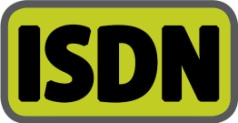 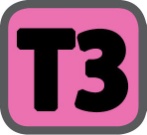 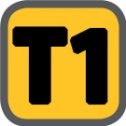 Form 471
Block 3: [Reserved]
Block 3 is marked “reserved” to maintain the numbering of subsequent blocks
Form 471
Block 4: Discount Calculation Worksheet
Basic structure of worksheet remains the same
Schools and libraries must provide urban/rural status, student counts, and certain specific information
Total number of students 
Number of students eligible for National School Lunch Program (NSLP)
New construction
Administrative entity or non-instructional facility (NIF)
Alternative discount mechanism
Form 471
Block 4: Discount Calculation Worksheet (continued)
Schools must also include the following information if applicable (more than one may apply):
Pre-kindergarten
Head Start
Adult Education
Juvenile Justice
Educational Service Agency (ESA)
Dormitory
Form 471
Block 4: Discount Calculation Worksheet (continued)
School districts and library systems must create one worksheet listing all eligible entities in order to calculate the shared discount for the district or system
This allows USAC to verify the calculation for
New school or library construction when the student population is not known
Eligible discount for non-instructional facilities (NIFs) such as administration buildings
This worksheet will not affect Two-in-Five status unless it is cited in Item 22 of a funding request
Form 471
Block 5: Discount Funding Request(s)
No changes
Form 471 – Certifications
Block 6: Certifications and Signature
Item 26 – Technology plan certification (slide 19) 
Item 27 – I certify that (if applicable) I posted my Form 470 and (if applicable) made any related RFP available for at least 28 days…
Item 29 – Educational purposes certification (slide 20) 
Signature page
Checkbox for consultant as authorized person (slide 17)
Revised Forms 470 and 471
Questions?